Natur
und
Technik
Natur
und
Technik
Chemdolo:
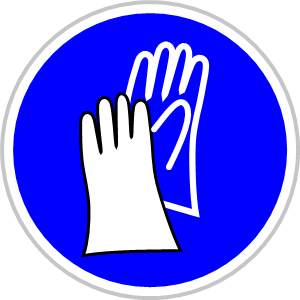 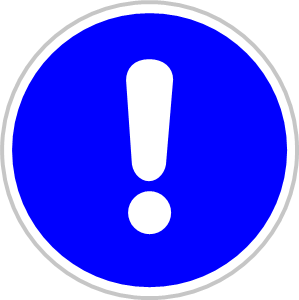 Sicherheitszeichen
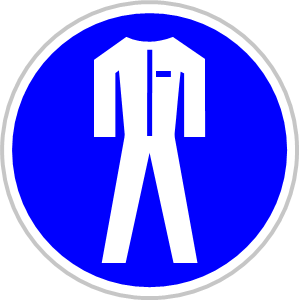 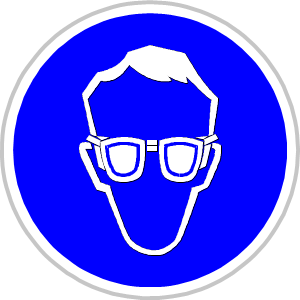 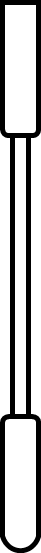 und
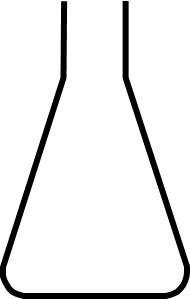 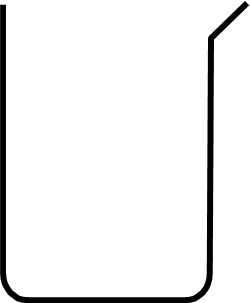 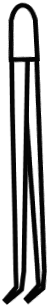 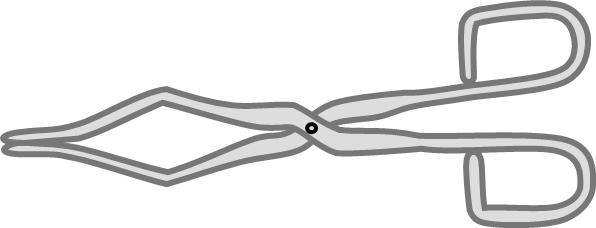 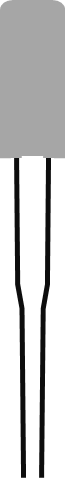 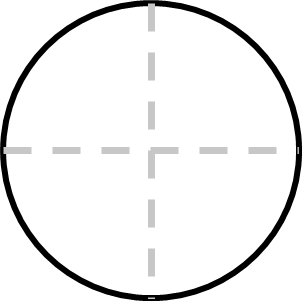 Laborgeräte
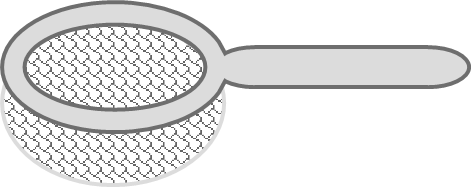 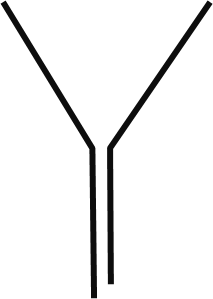 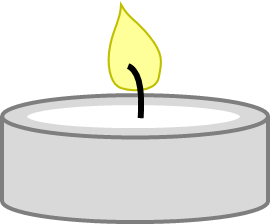 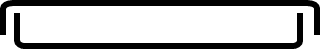 Natur
und
Technik
Sicherheitszeichen:
Ordne korrekt zu
Lösung
Gebotszeichen sind …
allgemeines Gebotszeichen
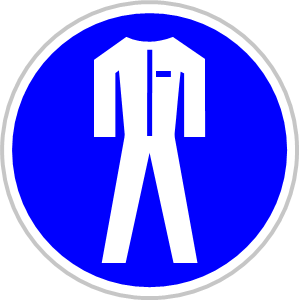 Sicherheitszeichen
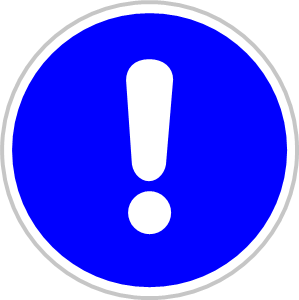 Labormantel anziehen
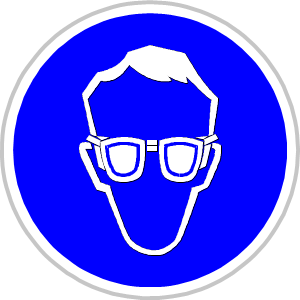 Schutzbrille aufsetzen
Natur
und
Technik
Laborgeräte I:
Ordne korrekt zu
Lösung:
Laborgeräte I
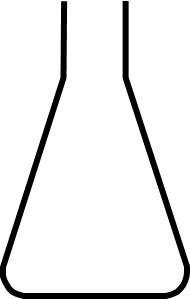 Tiegel-
zange
Erlenmeyer-
kolben
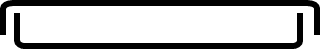 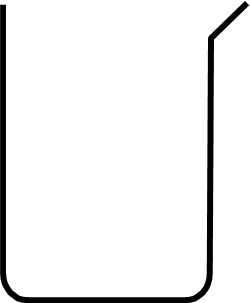 Petrischale
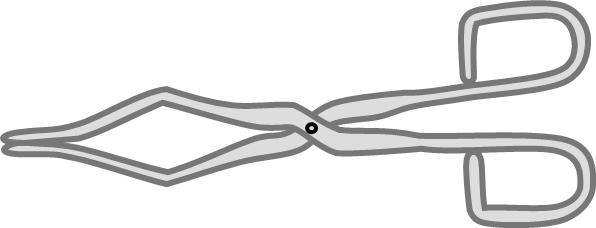 Becherglas
Natur
und
Technik
Laborgeräte II:
Ordne korrekt zu
Lösung:
Laborgeräte II
Hütchen-
pipette
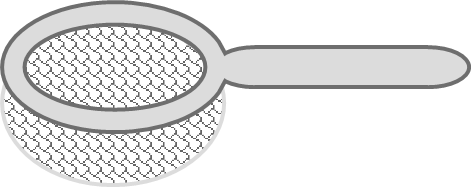 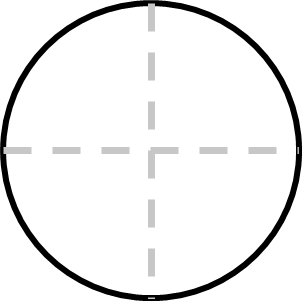 Rundfilter
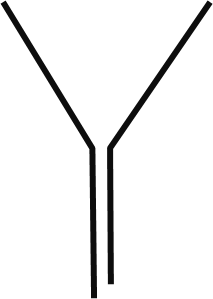 Sieb
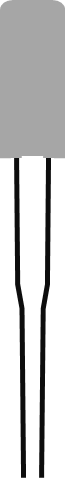 Trichter
Natur
und
Technik
Laborgeräte III:
Ordne korrekt zu
Lösung:
Laborgeräte III
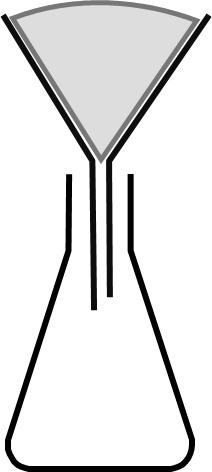 Teelicht
Pinzette
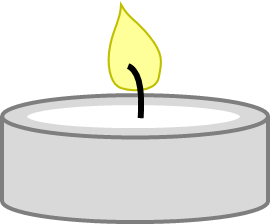 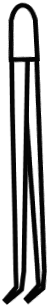 Spatel
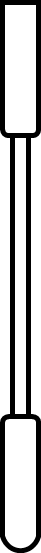 Aufbau zum
Filtrieren
Natur
und
Technik
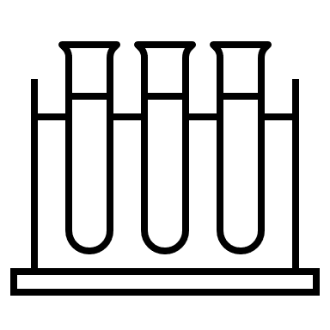 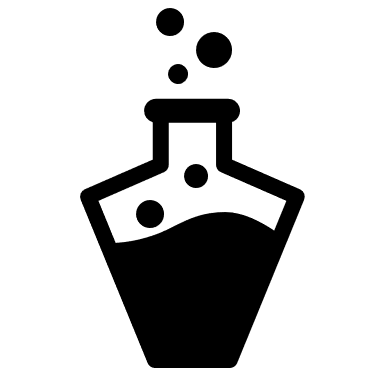 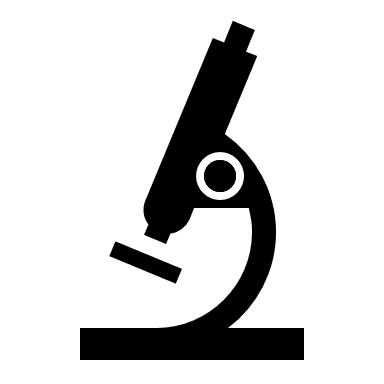 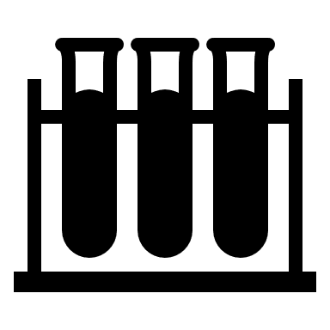 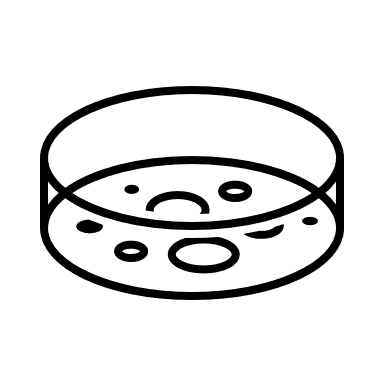 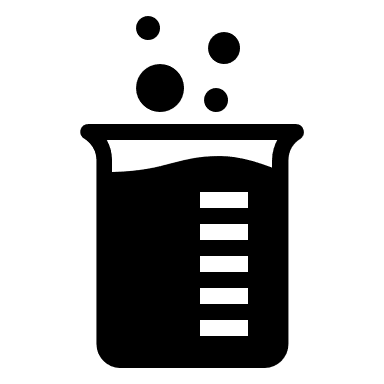 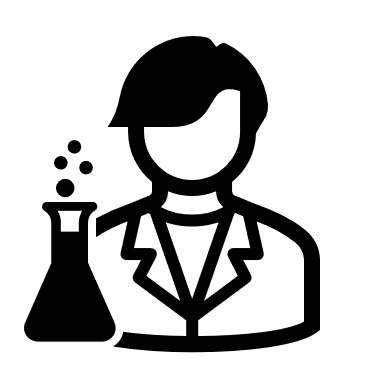 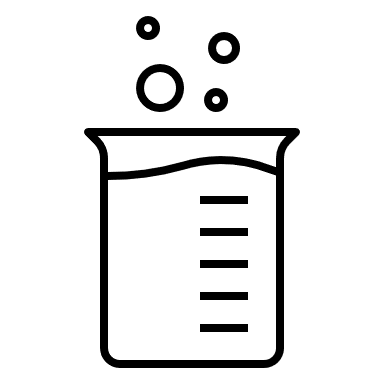 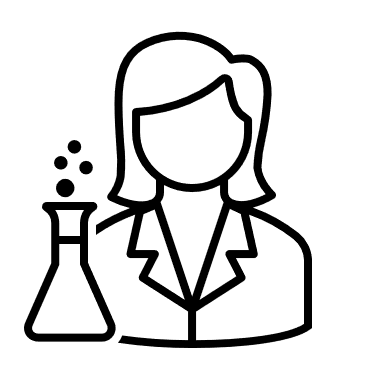 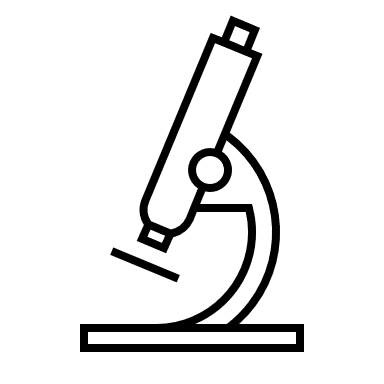 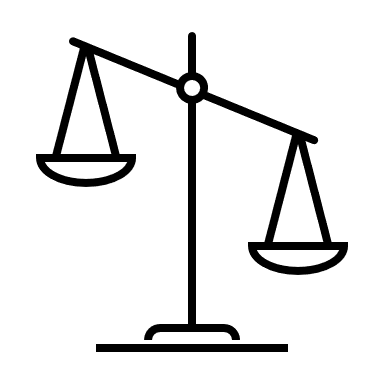